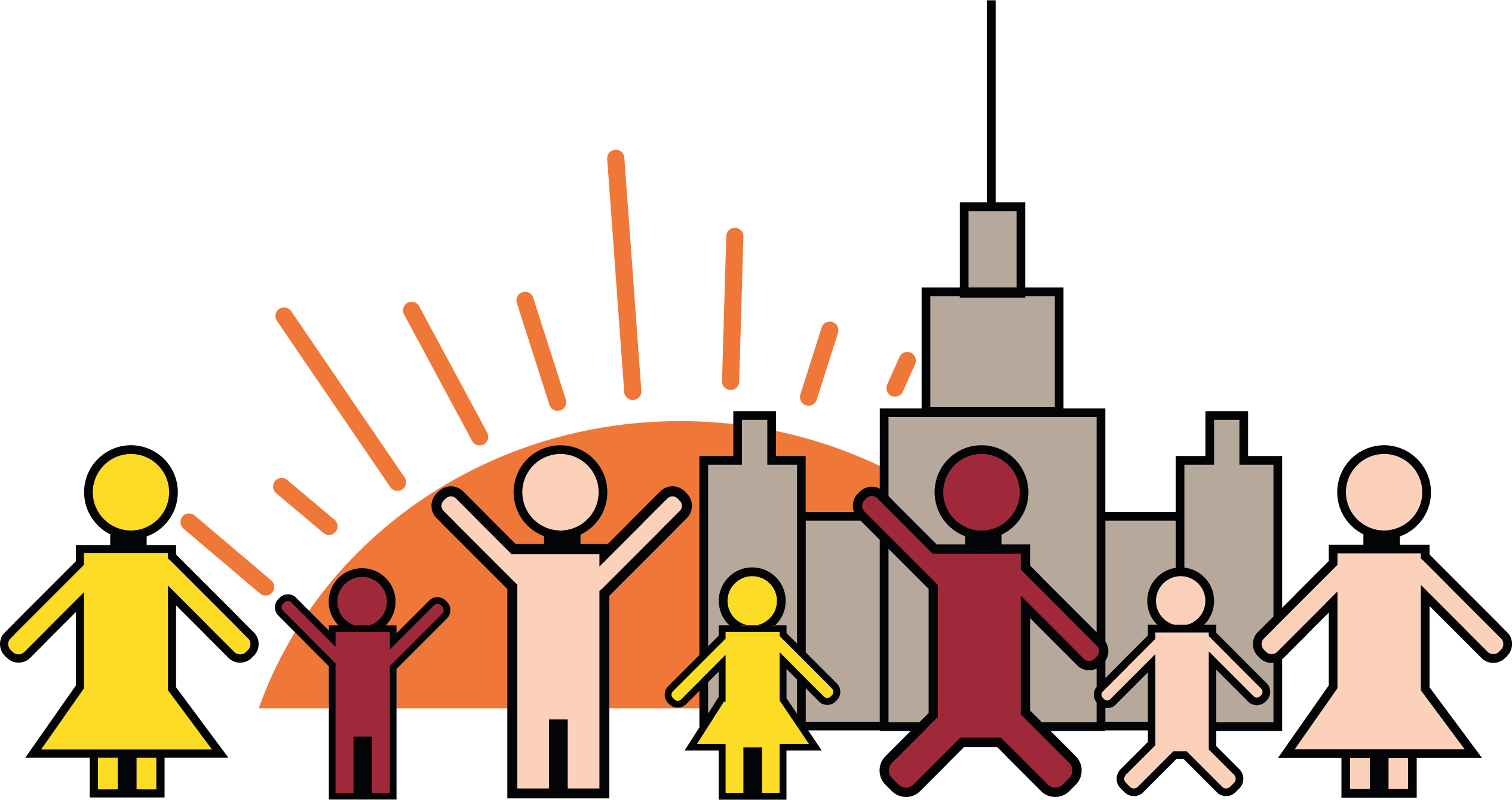 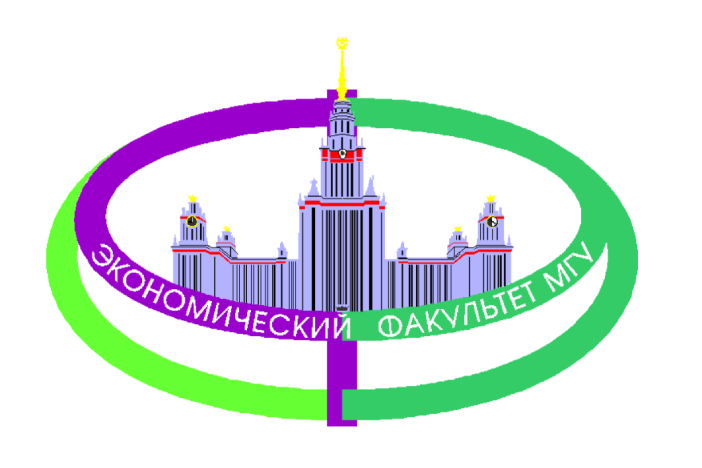 Кафедра народонаселения Экономического факультета МГУ имени М.В.Ломоносова

50 лет
Калабихина Ирина Евгеньевна
д.э.н., профессор, заведующая кафедрой
IX Валентеевские чтения 18-20 октября 2017
Школа Д.И.Валентея
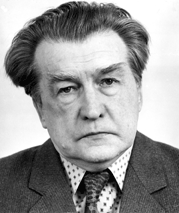 Основатель школы
профессор Д.И.Валентей
15.09.1922 - 17.12.1994

95-летие
IX Валентеевские чтения 18-20 октября 2017
ИСТОРИЯ КАФЕДРЫ НАРОДОНАСЕЛЕНИЯ
Лаборатория – 1965, Кафедра – 1967, Центр - 1968
1965 – аспирантура по проблемам народонаселения
1973 – диссертационный совет «Экономика народонаселения и демография»
1968-1994 группа специализации
1977-1991 курсы ООН по демографии
1984-1992 отделение по переподготовке кадров
с 1992 специализация в магистратуре, TEMPUS
IX Валентеевские чтения 18-20 октября 2017
ИСТОРИЯ КАФЕДРЫ НАРОДОНАСЕЛЕНИЯ
Совместная работа с Лабораторией
Преподавательская и методическая работа 
Руководство студентами и аспирантами
Научные исследования
Консультации и экспертиза
Научные серии («Население и экономика», «Демографические исследования», Международная миграция населения», «Качественные исследования» и другие)
Взаимная подготовка кадров
Конференции
IX Валентеевские чтения 18-20 октября 2017
ЗА ПОЛВЕКА
500 выпускников
  150 кандидатов наук
  20 докторов наук
IX Валентеевские чтения 18-20 октября 2017
НАМЕЧЕННЫЕ ПЕРСПЕКТИВЫ
Междисциплинарные исследования с демографическим ядром
Анализ данных в новой цифровой реальности
Создание спроса на прикладную демографию
Расширение партнерской сети, развитие методического центра для преподавателей
Укрепление международных связей
Популяризация демографических знаний
IX Валентеевские чтения 18-20 октября 2017
ЧТО НОВОГО
Курс в аспирантуре «Демографические детерминанты социально-экономического развития» для аспирантов разных направлений

11-14 аспирантов выбирают ежегодно
IX Валентеевские чтения 18-20 октября 2017
ЧТО НОВОГО
Демографические треки в новой магистратуре ЭФ МГУ:

Экономическая политика
Фундаментальная экономика и математические методы

и отдельные курсы на других программах
IX Валентеевские чтения 18-20 октября 2017
ЧТО НОВОГО
Реконструкция системы курсов по выбору и факультативов в бакалавриате

Демографический клуб для студентов и аспирантов кафедры

более 50 студентов пишут курсовые и выпускные работы по демографии
IX Валентеевские чтения 18-20 октября 2017
https://demography.econ.msu.ru/Demography_Club/
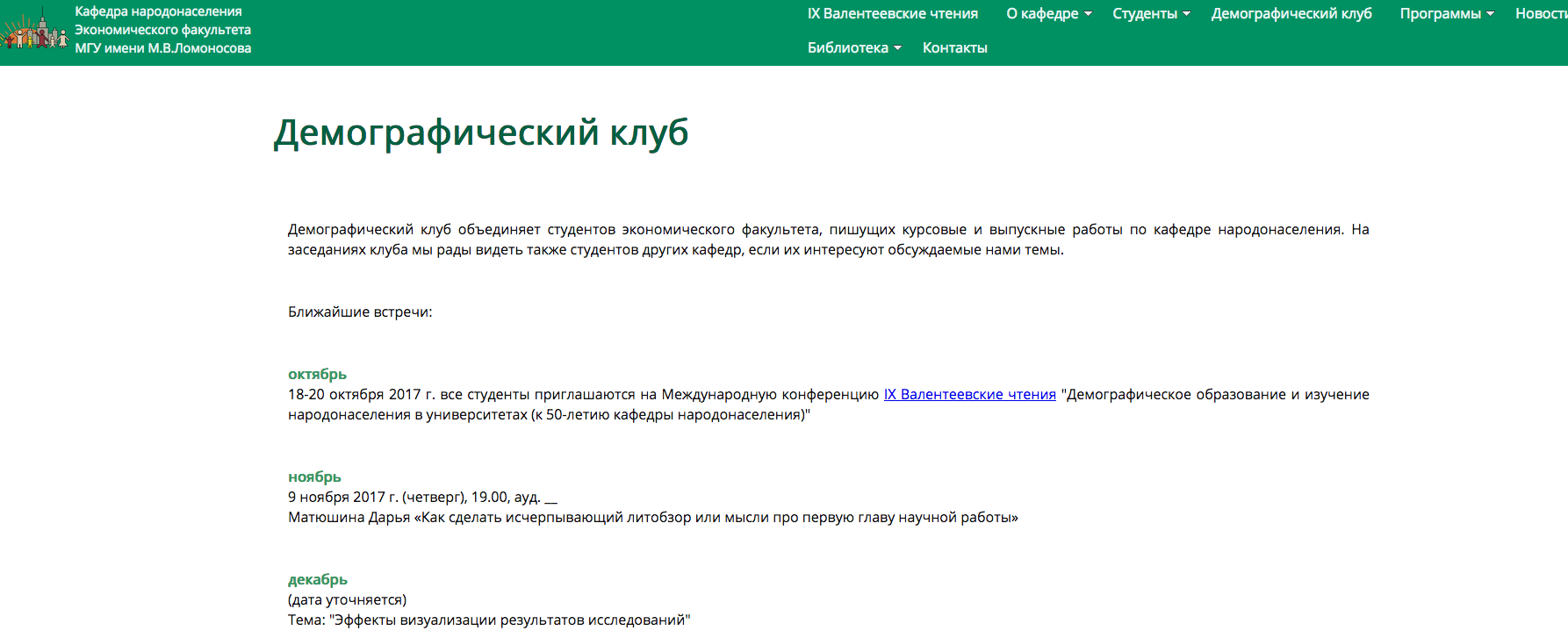 IX Валентеевские чтения 18-20 октября 2017
ЧТО НОВОГО
Дистанционные курсы для преподавателей демографии

Фонд Гайдара поддержка



Новая запись, старт 25 января 2018 года
http://gaidaruniversity.ru
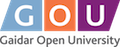 IX Валентеевские чтения 18-20 октября 2017
ЧТО НОВОГО
Курс повышения квалификации для госслужащих

«Вопросы реализации государственной демографической политики»
http://dpo.econ.msu.ru/#qualificaton
Минтруд, 2016: 50 слушателей из 25 министерств и ведомств
Новая запись, старт 8 ноября 2017 года
IX Валентеевские чтения 18-20 октября 2017
ЧТО НОВОГО
Стипендия Д.И.Валентея для студентов магистратуры и бакалавриата за научные достижения

2018/2019: 6 стипендий по 7,5 тыс. руб. в месяц, 
конкурс – весна 2018

Поддержка Банк «Держава»  
(инициатор – выпускник кафедры С.Л.Ентц).
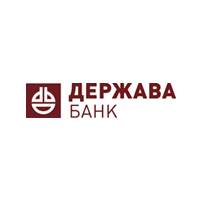 IX Валентеевские чтения 18-20 октября 2017
ЧТО НОВОГО
Диссертационный совет Московского государственного университета 
https://istina.msu.ru/dissertation_councils/councils/49621903/
включает направление по Экономике народонаселения и демографии

Июль 2017 года
IX Валентеевские чтения 18-20 октября 2017
ЧТО НОВОГО
Программа двойного руководства аспирантами 
совместно с Институтом демографии университета Париж-I-Пантеон-Сорбонна 

КЭН (МГУ) + PhD (Сорбонна)

Работает стипендиальная программа
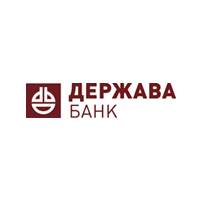 IX Валентеевские чтения 18-20 октября 2017
ЧТО НОВОГО
Серия учебных пособий для студентов магистратуры экономического факультета МГУ имени М.В.Ломоносова по демографии и экономике народонаселения

Приглашаем к сотрудничеству
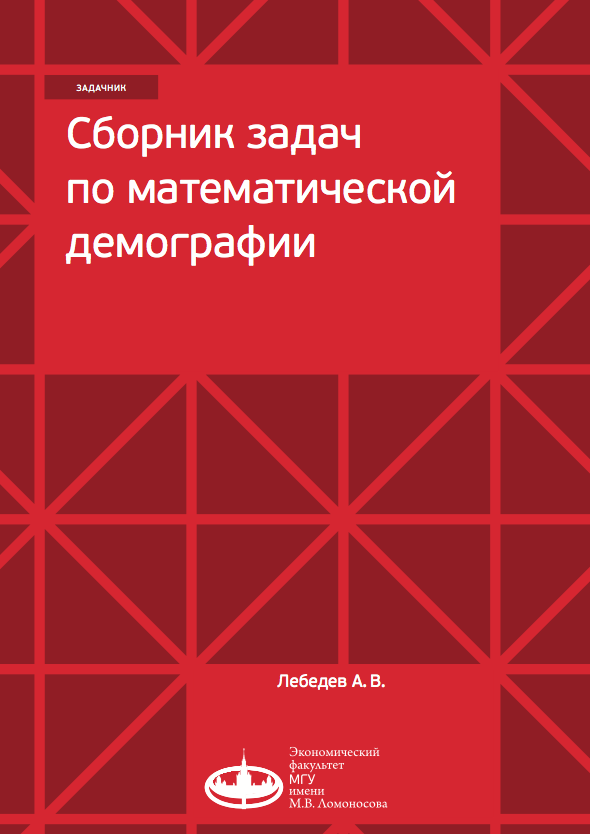 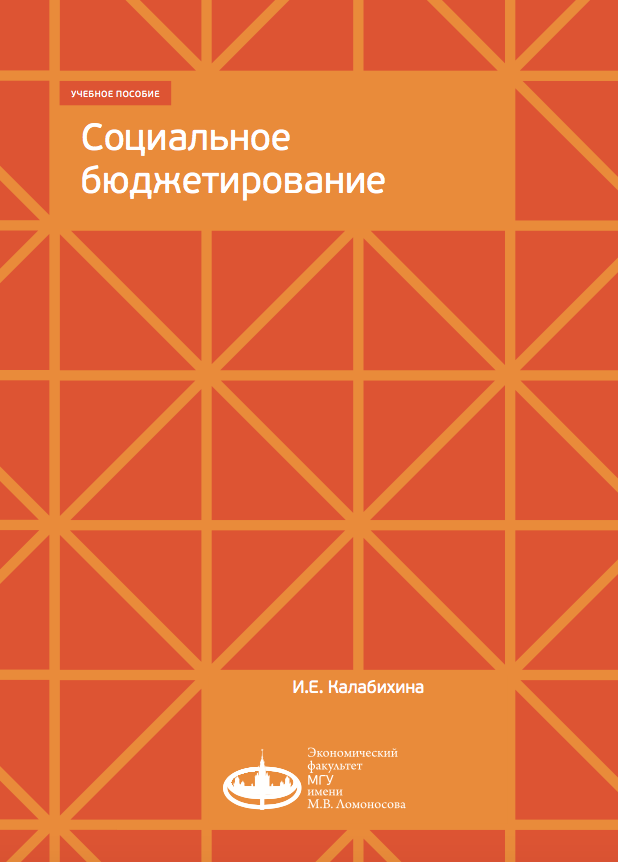 IX Валентеевские чтения 18-20 октября 2017
ЧТО НОВОГО
Курс по демографии в новом Совместном университете МГУ-ППИ в Шэньчжэне (Китай)

Продолжаются дистанционные и очные курсы в филиалах МГУ
IX Валентеевские чтения 18-20 октября 2017
ЧТО НОВОГО
Фестиваль НАУКИ МГУ 
Игра «Живая демография» для абитуриентов и школьников
IX Валентеевские чтения 18-20 октября 2017
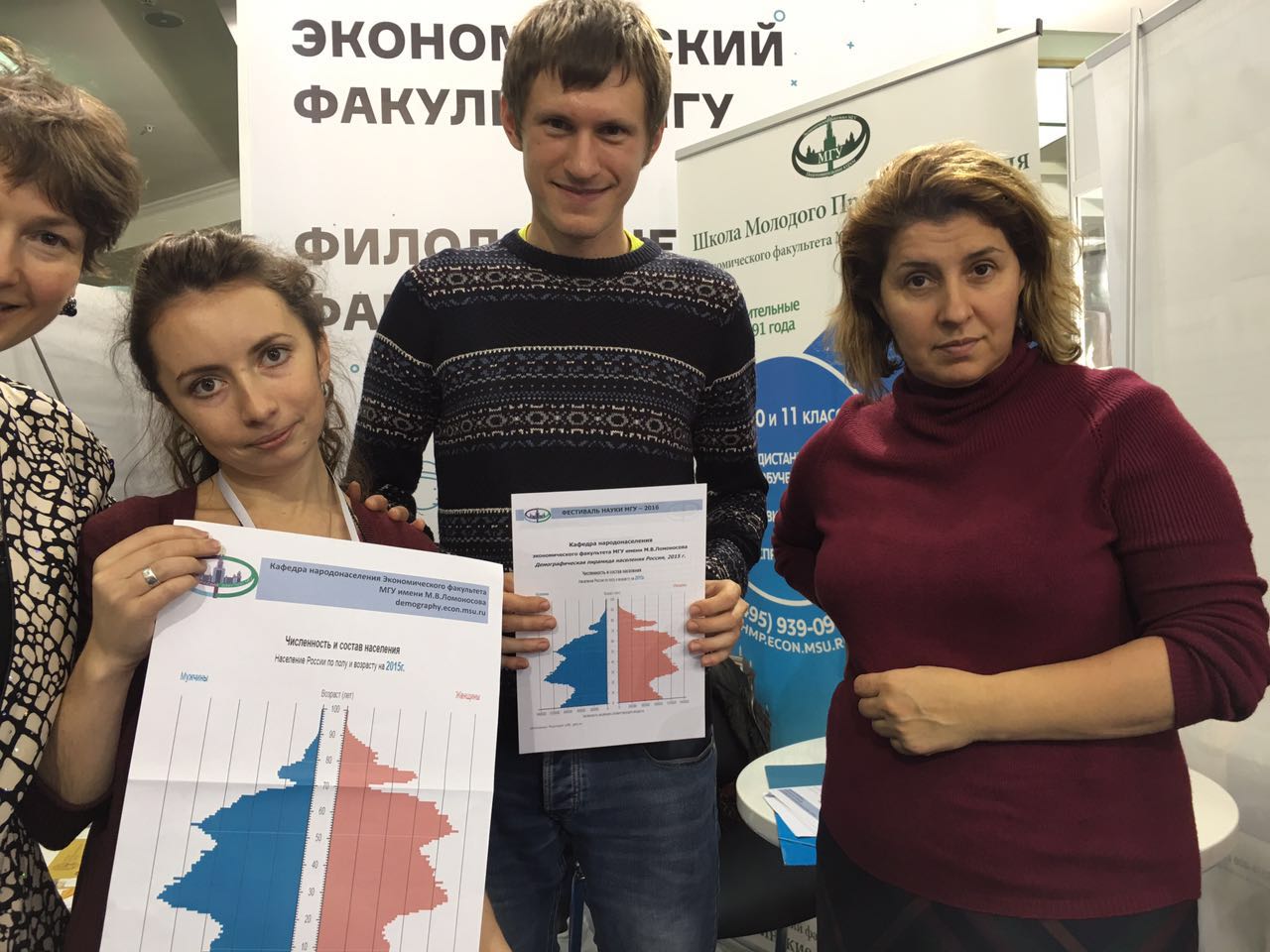 IX Валентеевские чтения 18-20 октября 2017
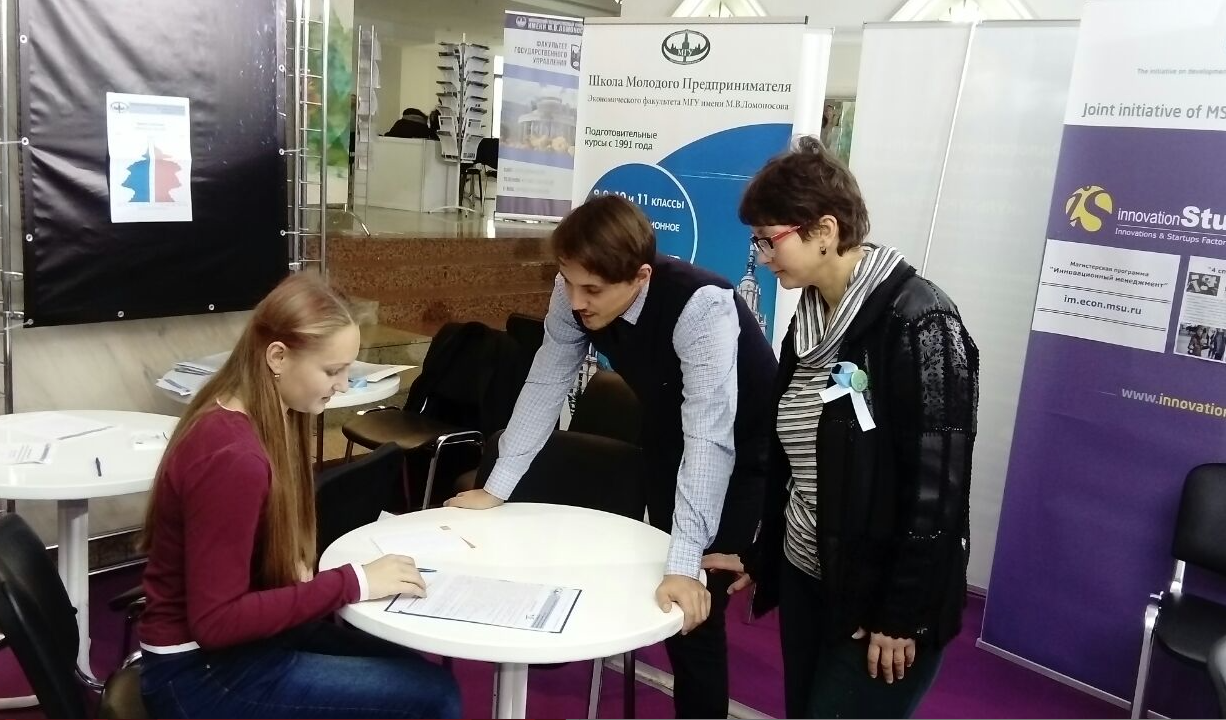 Фестиваль НАУКИ МГУ 
Игра «Живая демография» для абитуриентов и школьников
IX Валентеевские чтения 18-20 октября 2017
ЧТО НОВОГО
Научные исследования

Влияние изменения демографических структур на экономику, Региональные особенности демографического развития, Рождаемость в старших возрастах, Старение в столицах, Демографическая грамотность студентов (МГУ-Сорбонна-Пражский университет) и другие темы
IX Валентеевские чтения 18-20 октября 2017
ЧТО НОВОГО
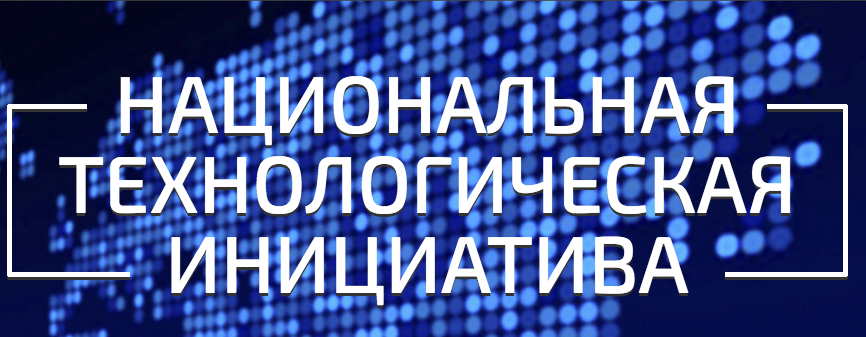 Прикладная демография и экспертиза
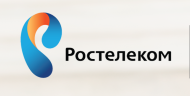 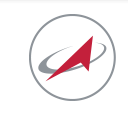 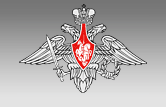 ПРООН Казахстан
ЮНФПА Беларусь
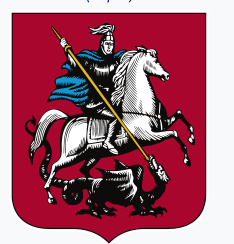 Проект Индустрия 50+
Фармакоотрасль
IX Валентеевские чтения 18-20 октября 2017
ЧТО НОВОГО
Новый журнал НАСЕЛЕНИЕ И ЭКОНОМИКА

Русскоязычные и англоязычные публикации
Перевод
Поддержка ЭФ МГУ, Банк Держава
www.populationandeconimics.ru
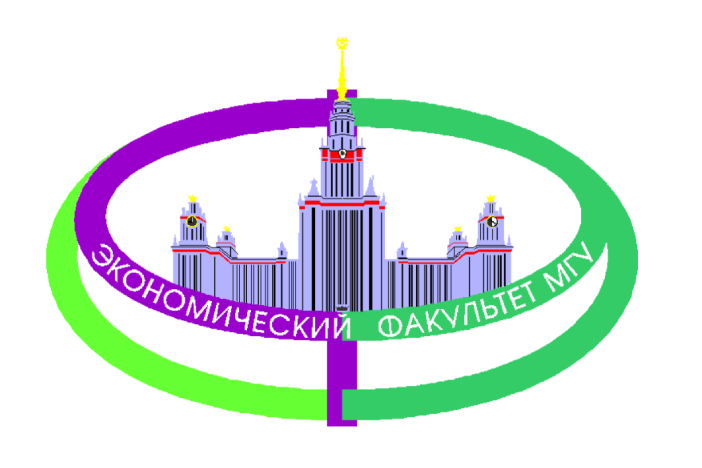 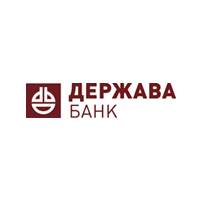 IX Валентеевские чтения 18-20 октября 2017
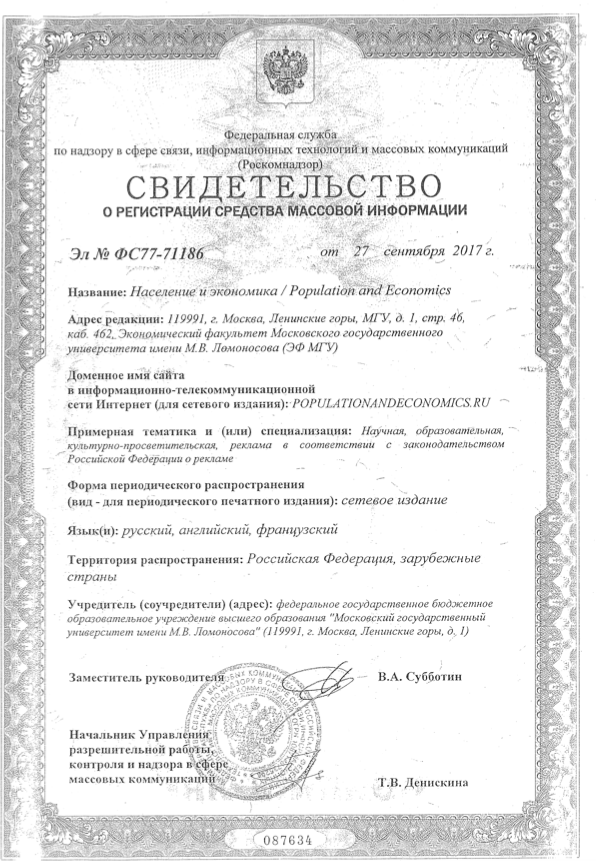 Первый выпуск декабрь 2017
IX Валентеевские чтения 18-20 октября 2017
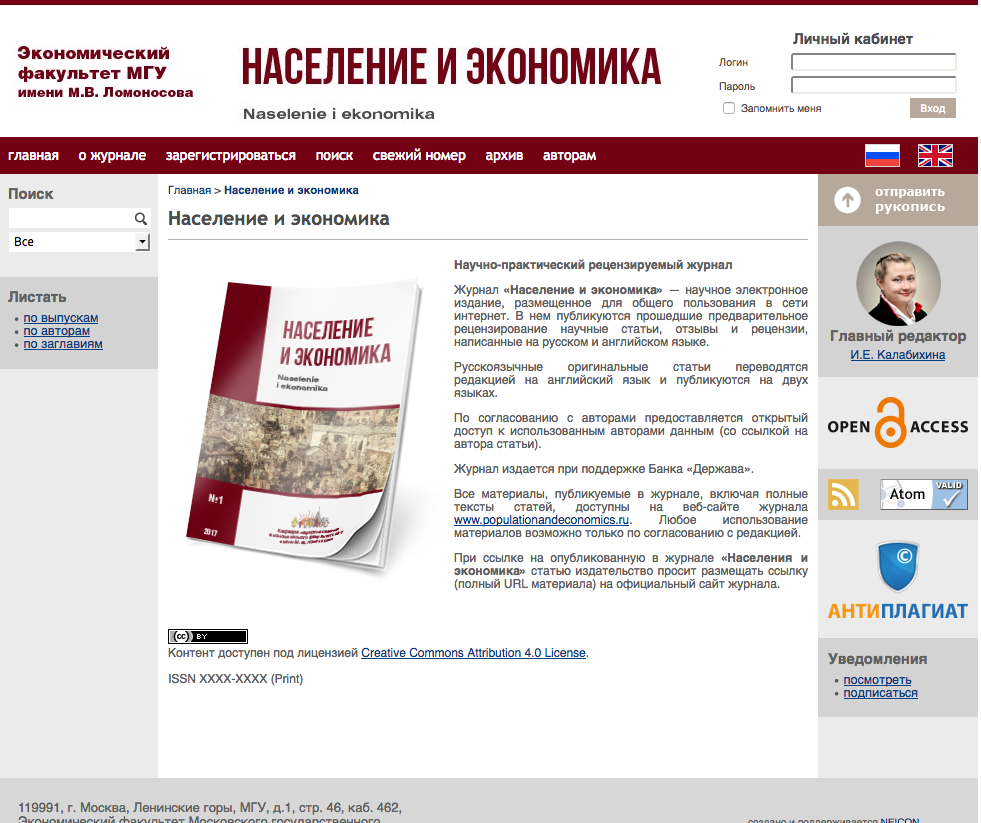 Прообраз октябрь 2017
http://naselenie.elpub.ru/jour/index
IX Валентеевские чтения 18-20 октября 2017 года
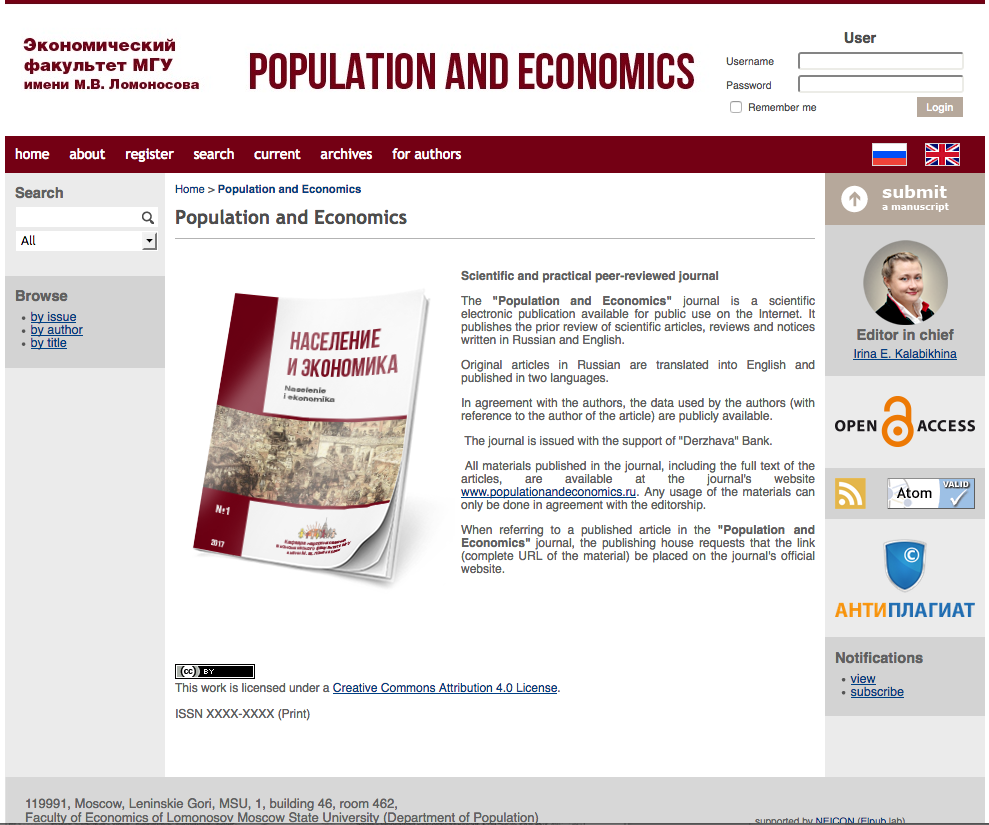 ПРИЛОЖЕНИЕ Современные школы: Новые институциональные условия
Развитие информационных технологий
Удорожание научных исследований (2-3% ВВП)
Глобализация науки и образования (диффузия знания, объем социальных связей, доля национального участия, концентрация/дисперсия производства знания – Скотт, 1993)
Признание науки (демократическая ценность, «нужность»)
Сетевые формы кооперации и рост конкуренции
Многоступенчатость и вариативность систем образования
Внедрение принципа «обучение через научение/ обучение в течение жизни» 
Мобильность кадров, феминизация 
Значимость человеческого капитала в экономике знаний
IX Валентеевские чтения 18-20 октября 2017 года
ПРИЛОЖЕНИЕСовременные школы по демографии: Новый содержательный контекст
Рост объема микроданных о социуме, big data, text mining
Новые методы обработки данных, математизация исследований
Собственно демографические школы остались в меньшинстве, важнейшими становятся принципы междисциплинарности (даже естественных и гуманитарных наук) и связи теоретических и прикладных результатов (экономика народонаселения, пространственная демография, науки о здоровье и старении, социальная и этническая демография; прикладная демография и политика, ориентированная на результат)
IX Валентеевские чтения 18-20 октября 2017 года
ПриложениеТрадиции и современность
Междисциплинарность – демография «для», демография «и»; образование, исследование и практика
Рост объема микроданных о социуме, развитие информационных технологий, Новые методы обработки данных, математизация исследований
Многоступенчатость и вариативность систем образования, Внедрение принципа «обучение через научение/ обучение в течение жизни», Сетевые формы кооперации, глобализация науки и образования, мобильность кадров, феминизация 
Признание науки (демократическая ценность, «нужность»), особенно науки о людях
БОР, ПЦП
Системность, Междисциплинарность, Связь теоретических и прикладных исследований, Единство образования и науки
Значимость работы с данными и проведения социологических исследований
Вовлеченность и связь поколений, Создание международной партнерской сети, мобильность членов школы
Важность знаний о человеке (в экономике) 
Внедрение программно-целевого подхода в разработку социально-демографической политики
IX Валентеевские чтения 18-20 октября 2017 года